Are We
SOUND
1 Timothy 1:8-11
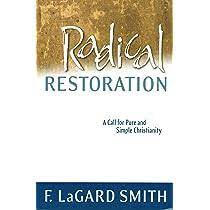 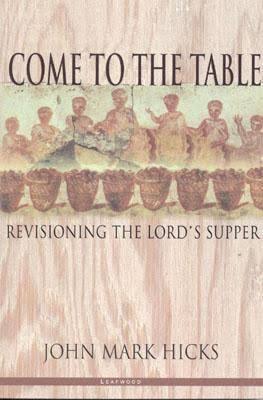 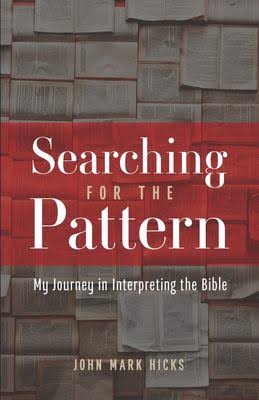 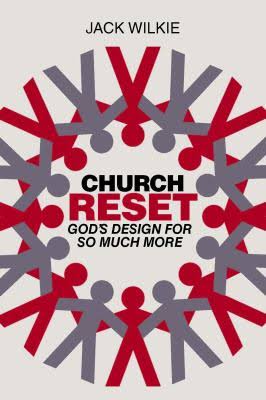 Are We
SOUND
1 Timothy 1:8-11
What Does It Mean To Be SOUND?

Sophroneo = “to be sensible, reasonable, sane, & in one’s right mind”

Hygiaino = “to be well, healthy, sound, accurate, & correct”
Are We
SOUND
What Do We DO That Makes Us SOUND?

SOUND DOCTRINE

SOUND ORGANIZATION

SOUND WORK

SOUND WORSHIP

SOUND DISCIPLESHIP
Are We
SOUND
What Do We AVOID That Makes Us SOUND?

UNATHORIZED PRACTICES

GOING TOO FAR

PICKING & CHOOSING
Are We
SOUND